О выполнении плана мероприятий в  августе 2014 года
По улице Республики в г. Новая Ляля сдан в эксплуатацию первый жилой корпус
Торжественное вручение  ключей от квартир состоялось с участием  руководства областной исполнительной власти, администрации Северного управленческого округа, строительной компании «ГарантСтрой», жителей
Ключи вручает директор строительной компании «ГарантСтрой» А.Воропай
Счастливые обладатели ключей от новых квартир
Проведено благоустройство двора и установлена детская игровая площадка
Осуществляется облицовка здания второго жилого корпуса. Ведутся внутренние работы.
Ведутся внутренние работы в доме.
Строительство двух многоквартирных домов для переселения граждан из ветхого и аварийного жилья в поселке Лобва по улице Кузнецова. Дом №8.
Идет строительство дома №10 по ул.Кузнецова  в пос.Лобва
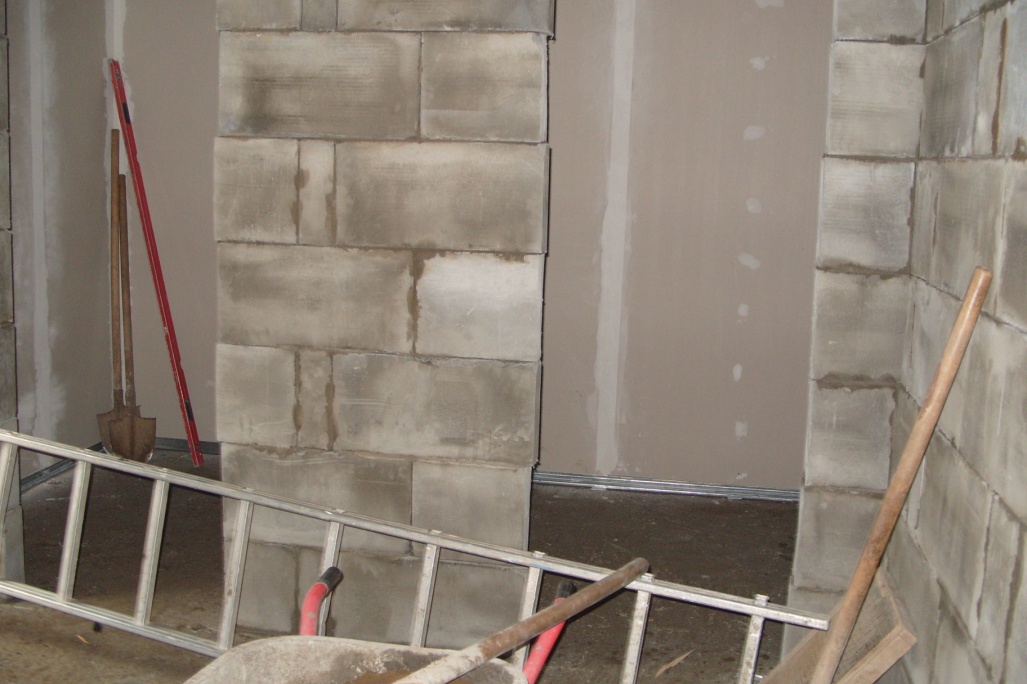 "ФОСЦ"
Ремонт
подтрибунных 
помещений
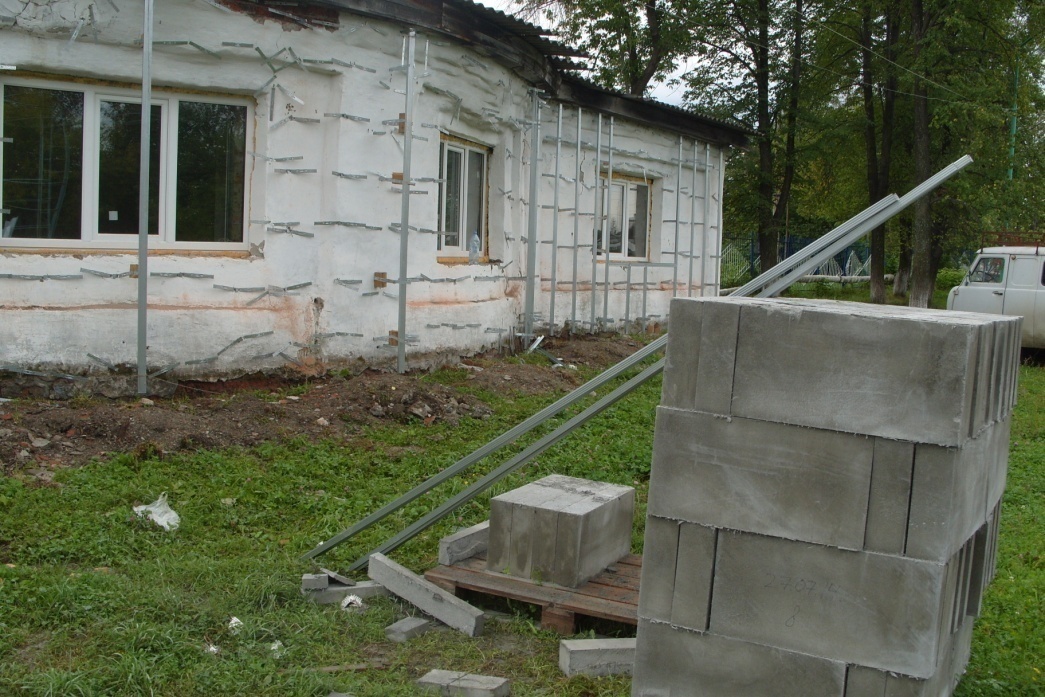 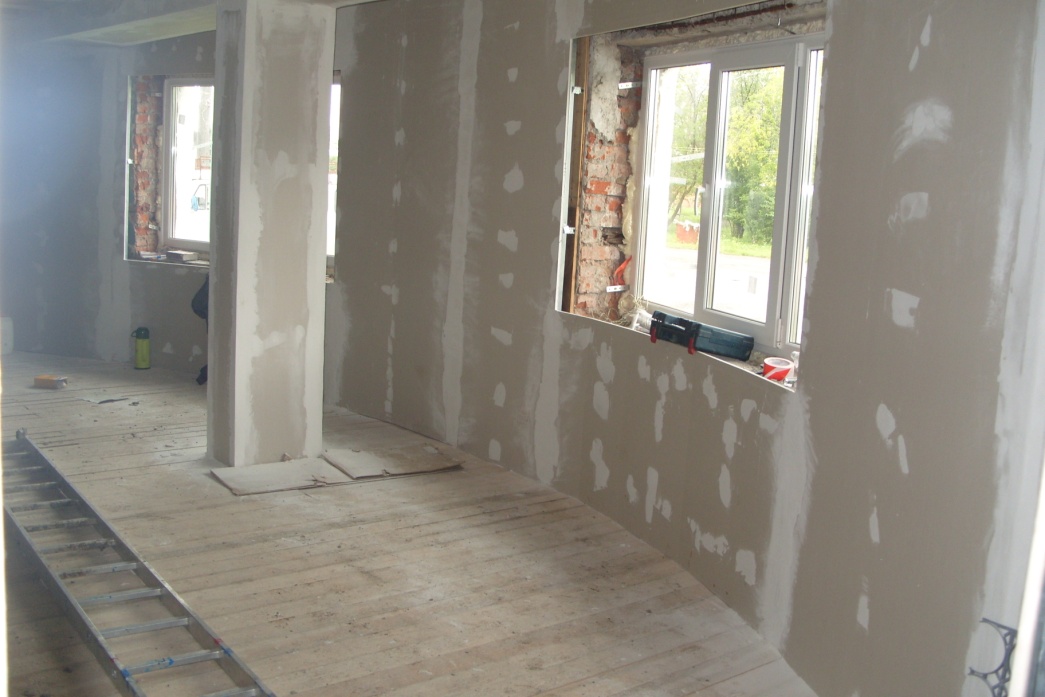 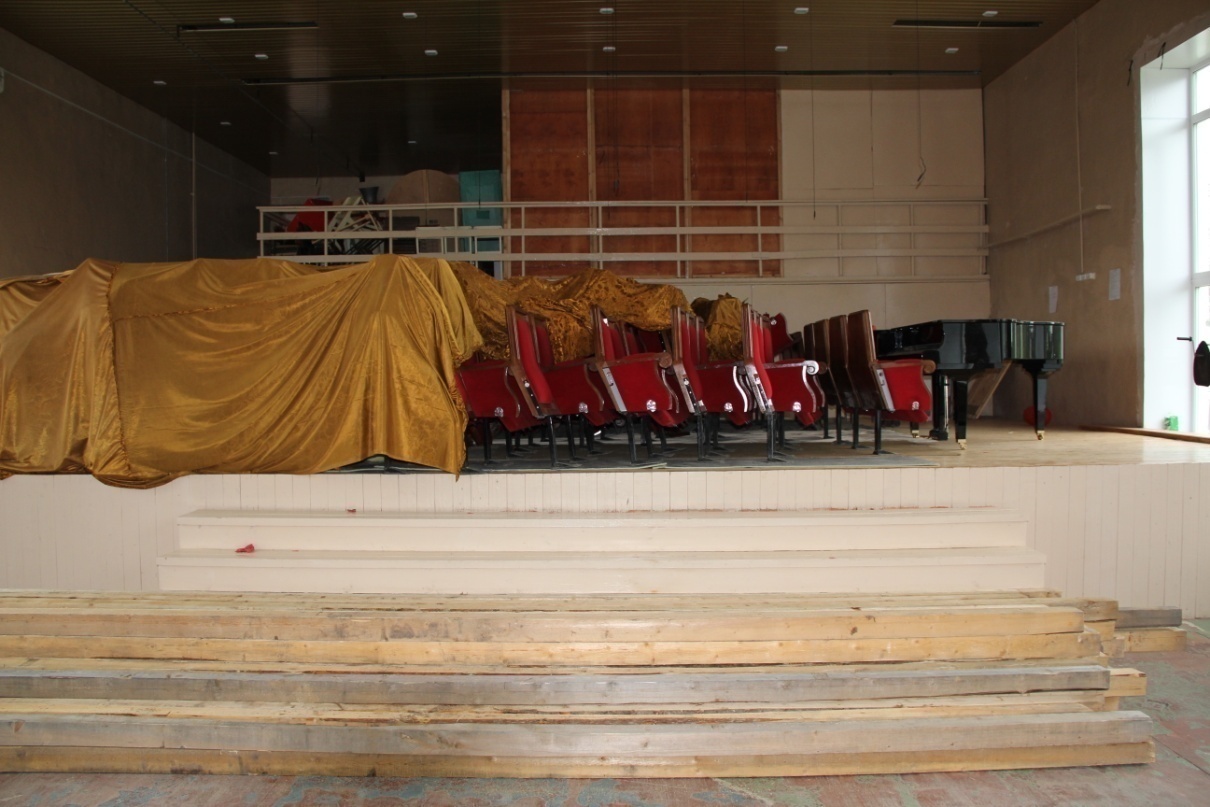 "ДШИ"
г. Новая Ляля
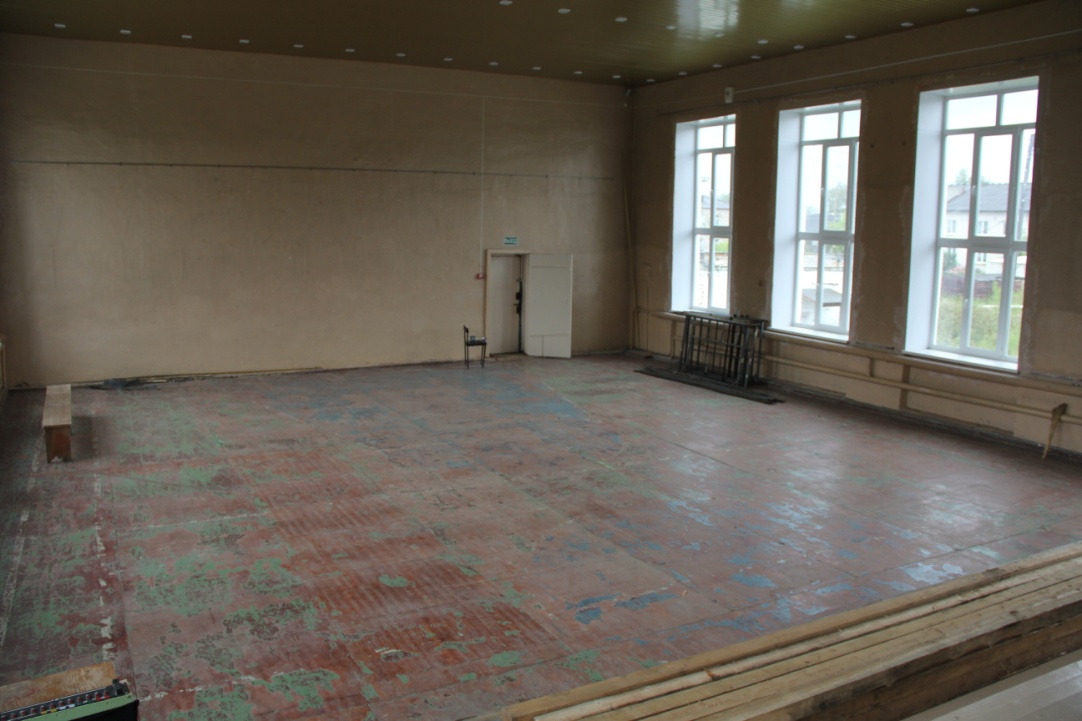 Ремонт полов 
зрительного зала
"ЛЦКиС"
Спортивный зал.
Раздевалки
Покраска полов 
зрительного зала
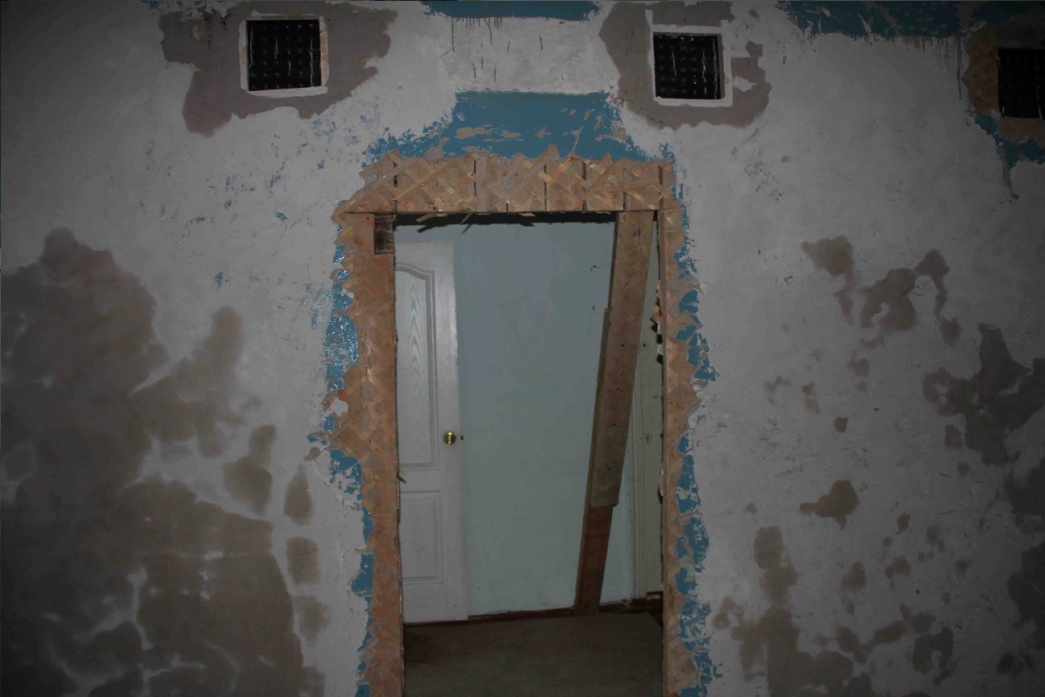 Капитальный ремонт жилого  муниципального фонда пос.Лобва.  На снимке Ул.8 Марта, 8-1.
Капитальный ремонт жилого  муниципального фонда пос.Лобва.  На снимке ул.Чапаева, 24-2.
Капитальный ремонт жилого  муниципального фонда пос.Лобва, улицы Пушкинская, Средняя Гавань,
Капитальный ремонт жилого  муниципального фонда в г. Новая Ляля. Улицы: Мира, Бисярина, Кублинского, Привокзальная, 8 Марта, Советская.
Ремонтные работы и покраска  остановок  по автобусному маршруту в городе Новая Ляля.
Спиливание тополей.
Установлены блочные насосные станции взамен старых водонапорных башен в  пос.Лобва
Ямочный ремонт дорог в поселке Лобва с асфальтобетонным покрытием
Грейдирование дорог. Ремонт дороги Красный Яр-Коптяки –Лопаево.
Ремонт дороги Красный Яр-Коптяки –Лопаево.
Детская игровая площадка в поселке Лобва по улице Мира
Установлена детская площадка на территории ФОКа
Обустройство колодца в г. Новая Ляля по ул.Бажова, 72
Подключена  сотовая связь Мотив в населенном пункте Красный Яр
День поселка   Лобва
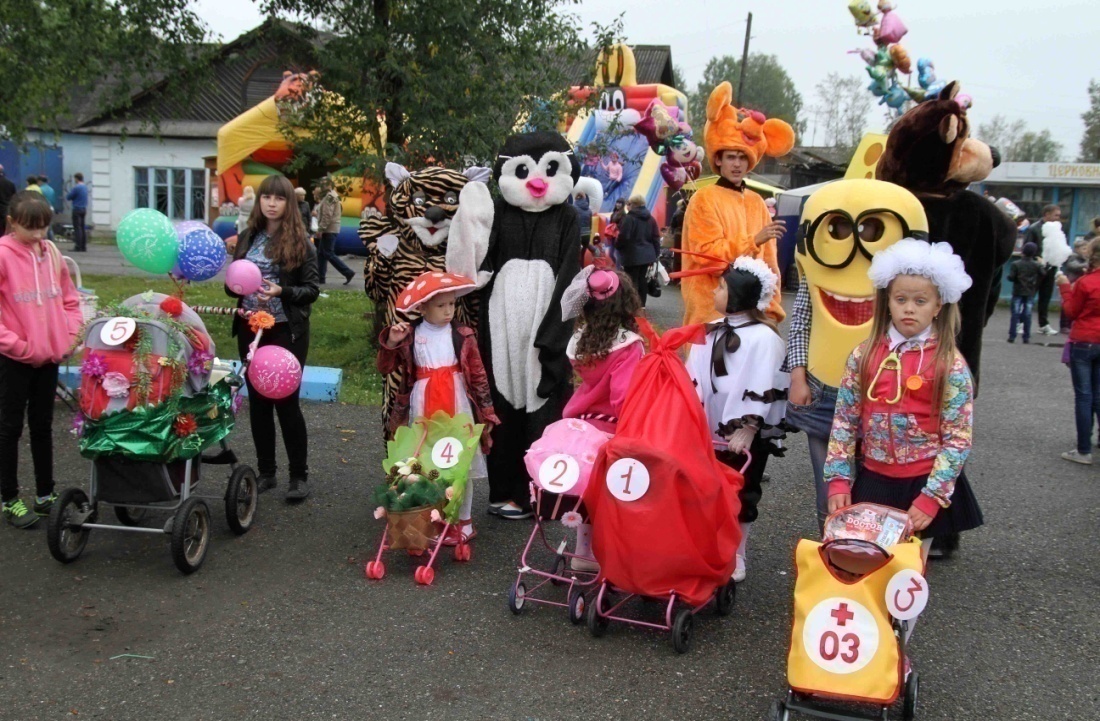 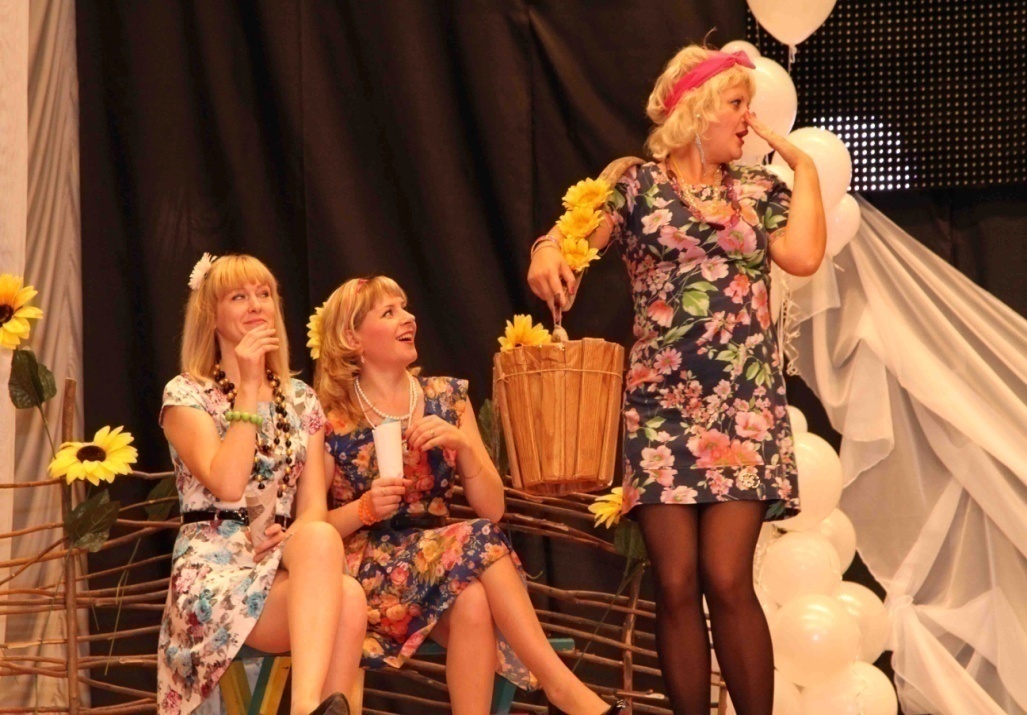 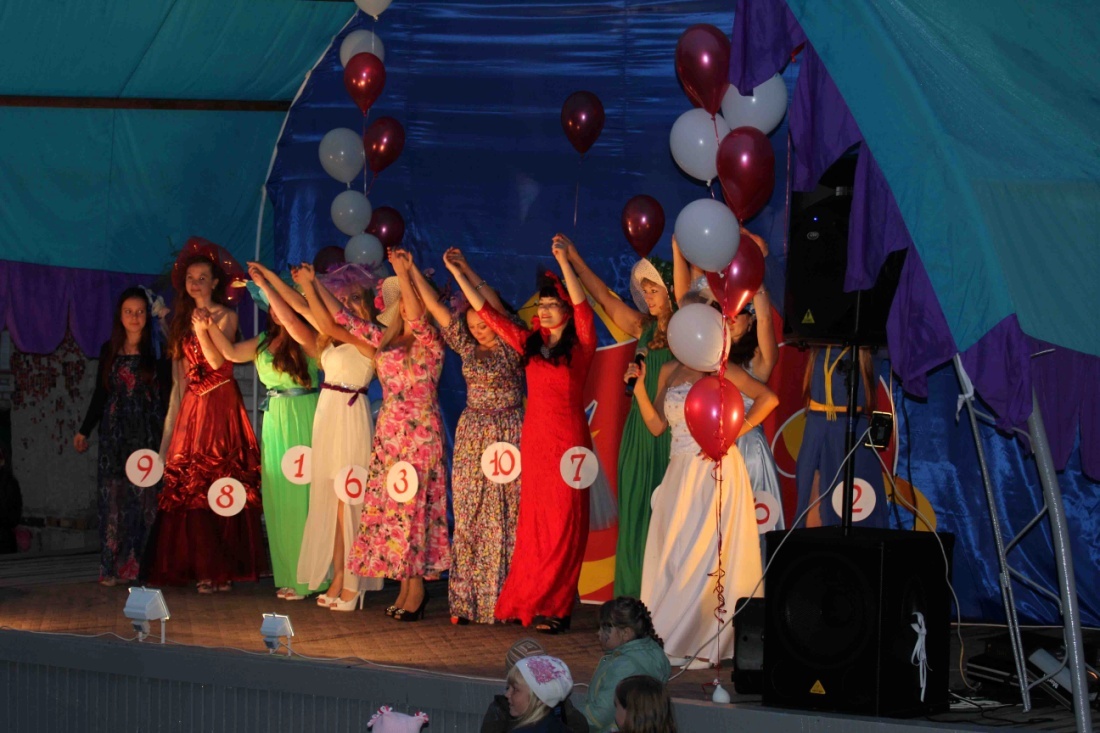 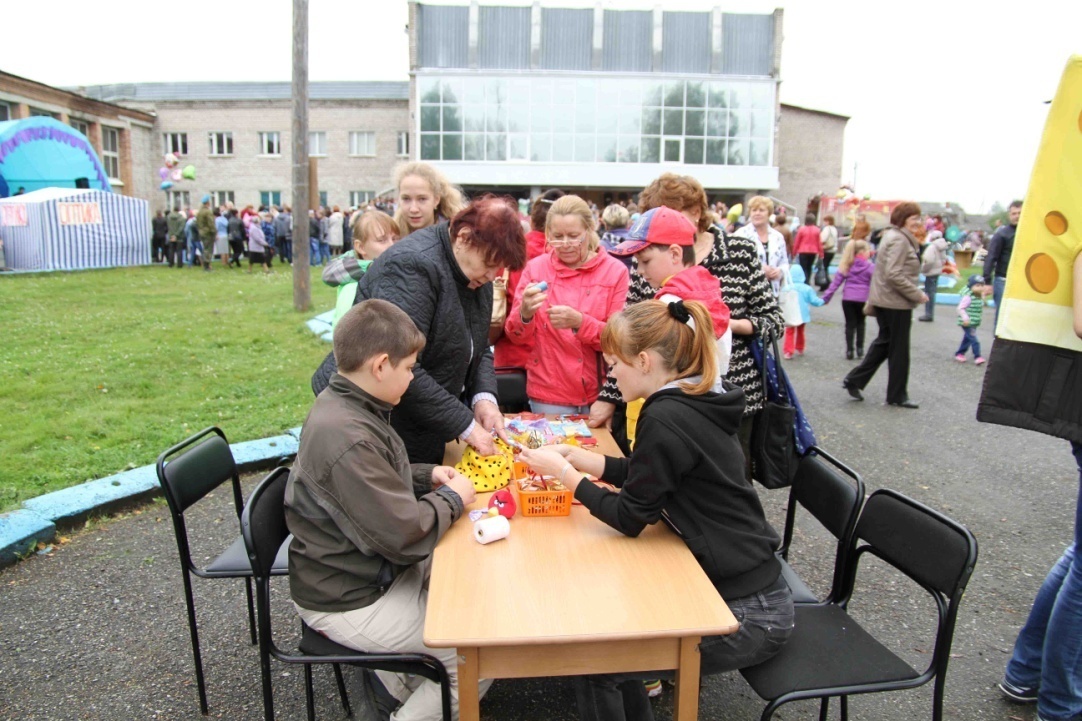 Празднование Дня поселка Лобва
Открытие памятной доски
                                             И.Ф. Бондаренко
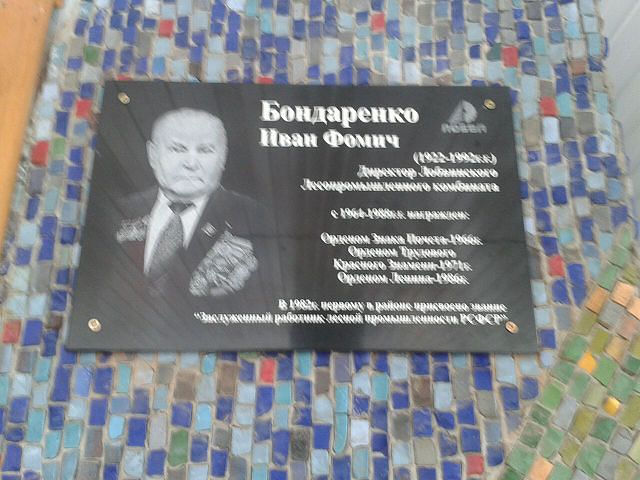 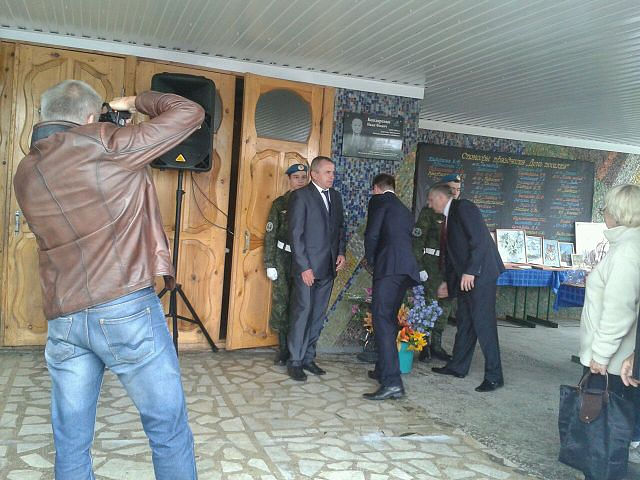 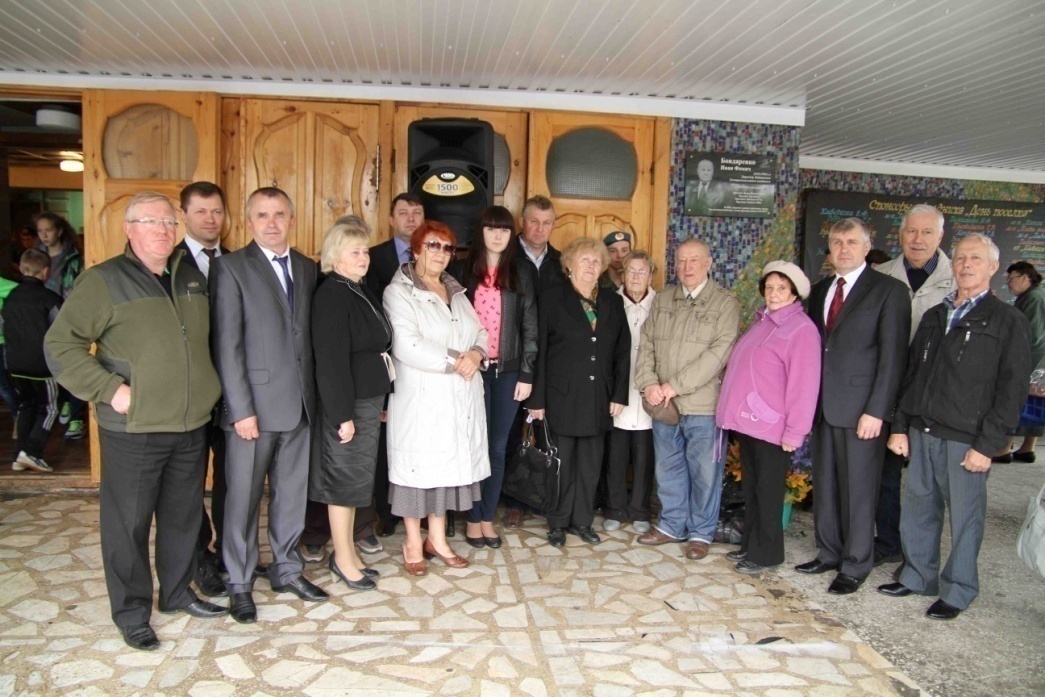 Районный праздник - День физкультурника
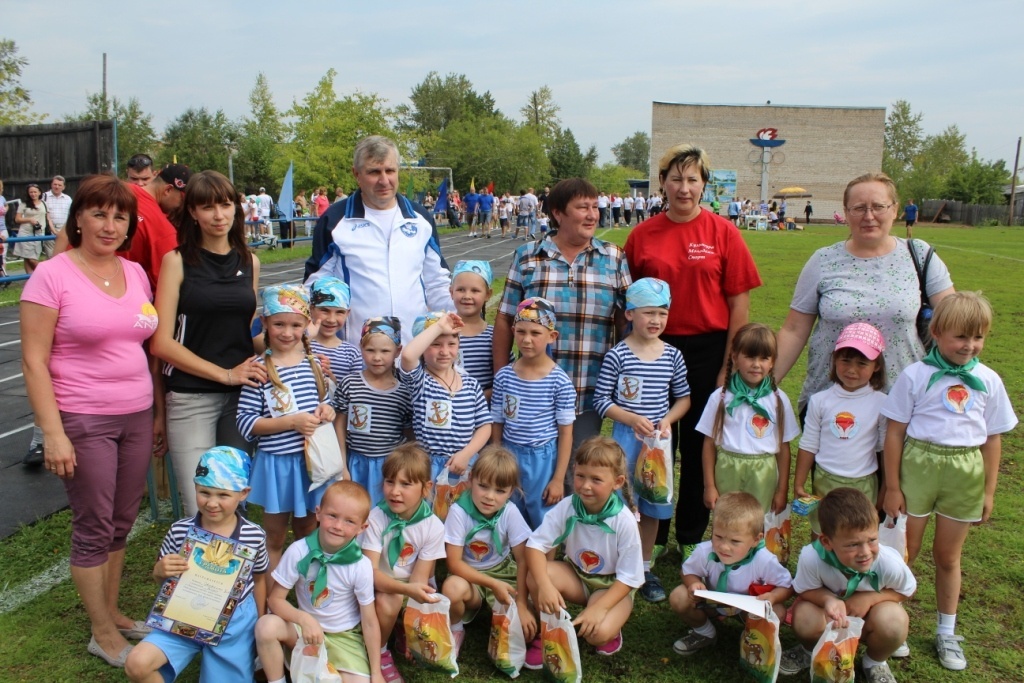 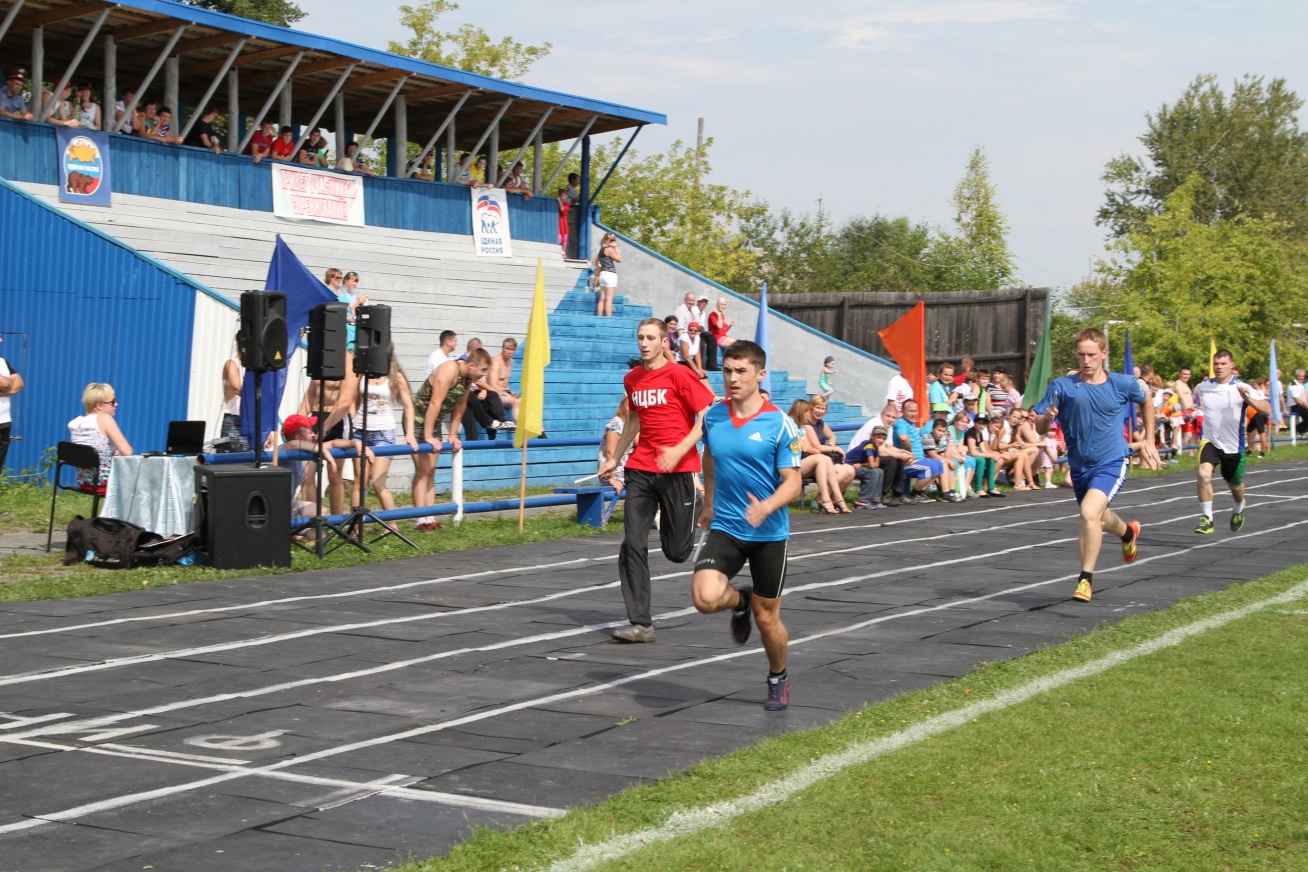 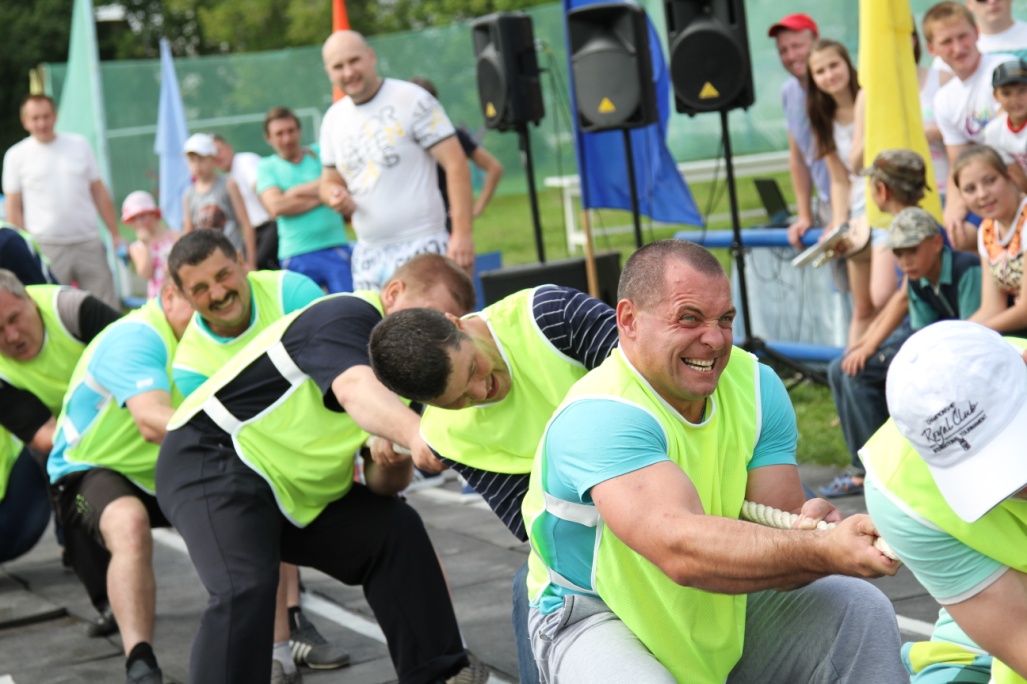 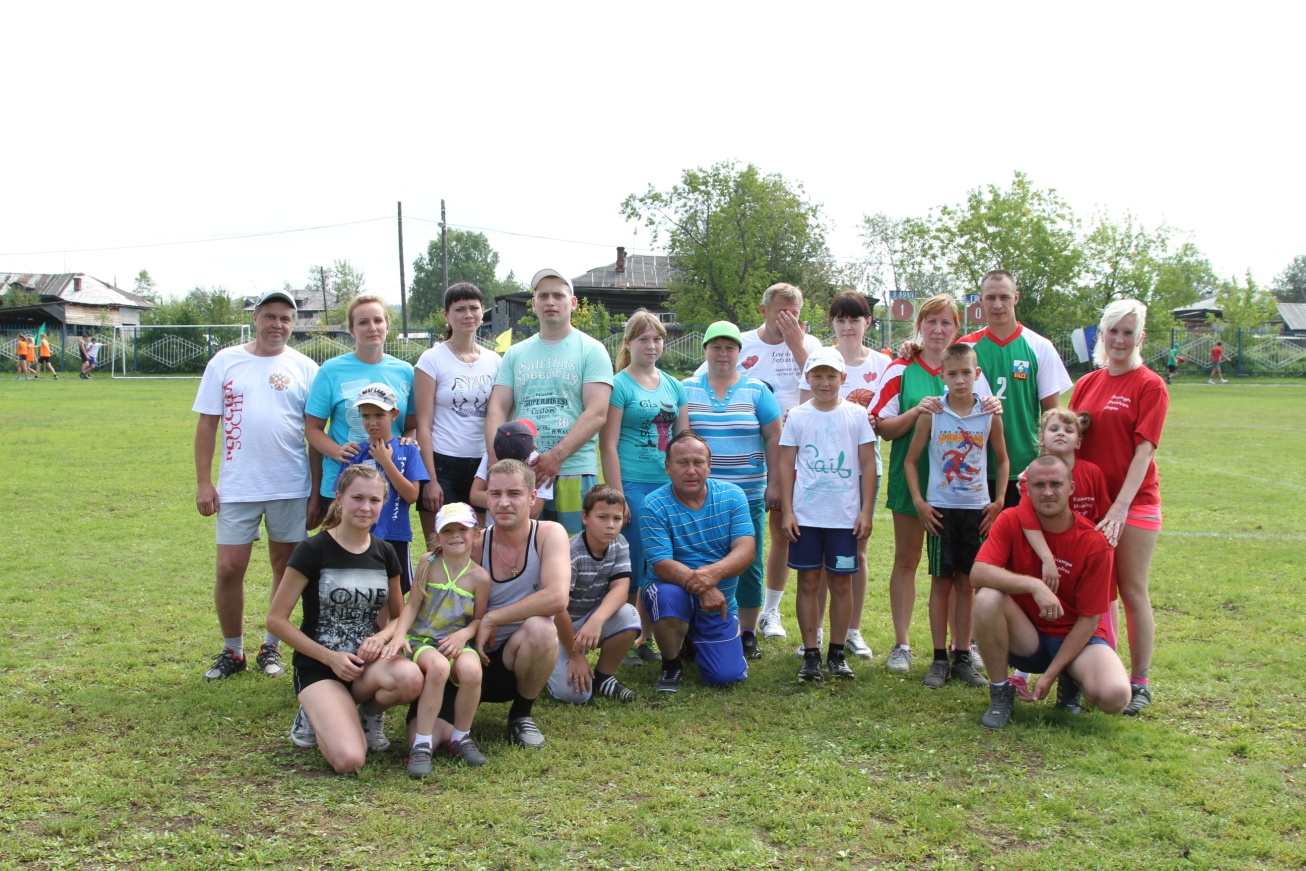 Детские площадки в учреждениях  культуры и спорта
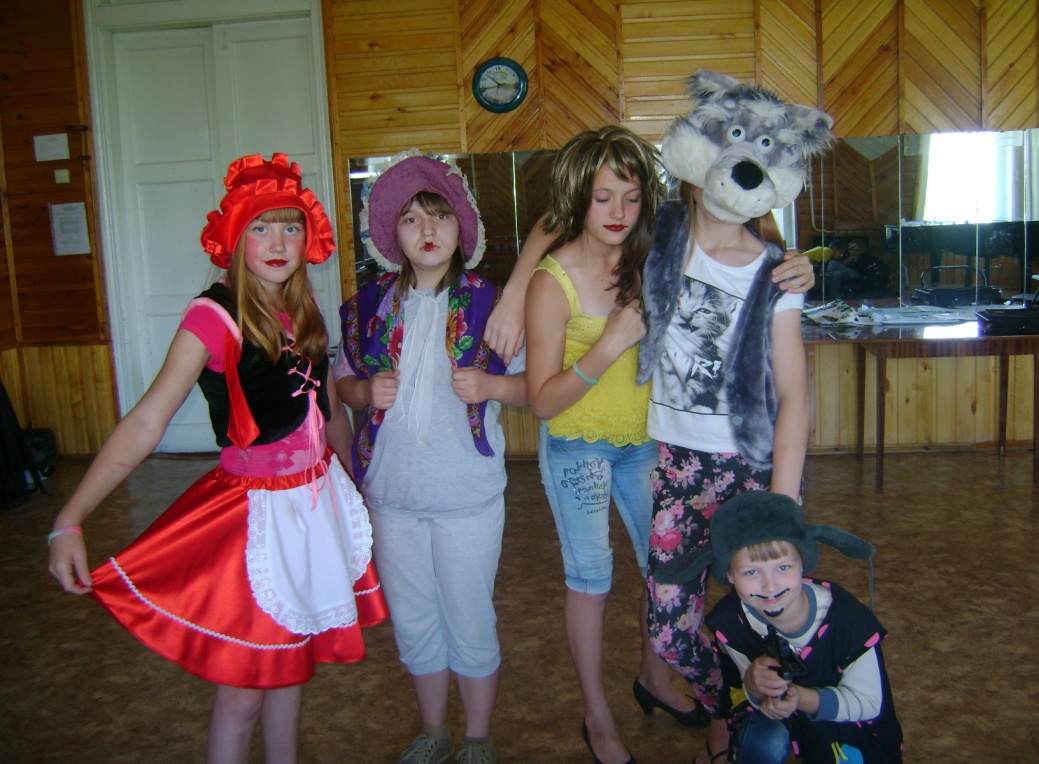 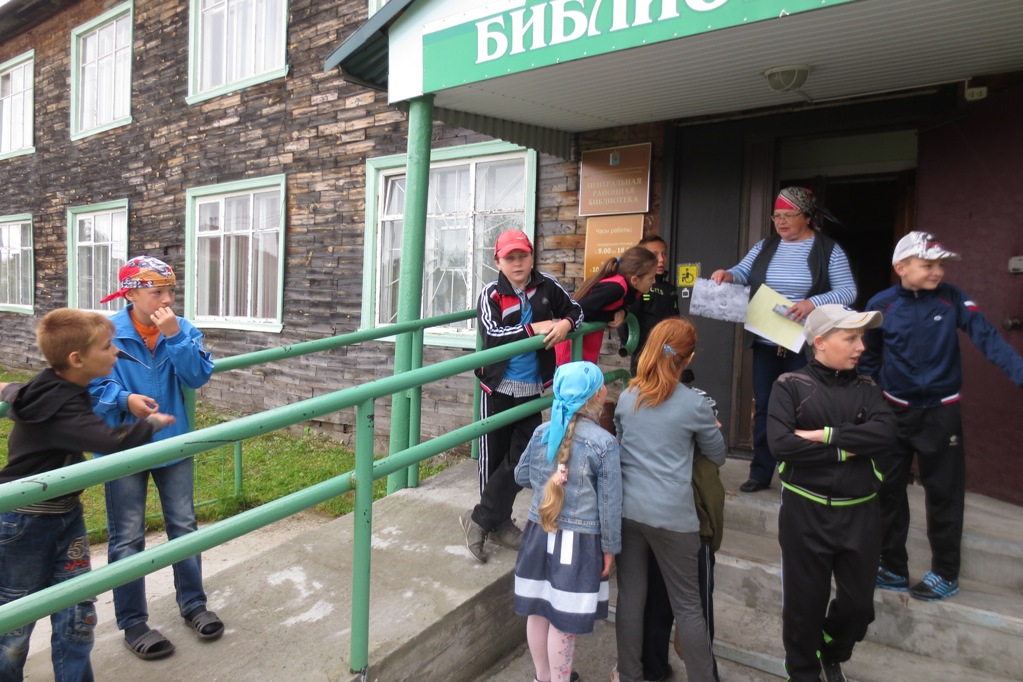 «НЦК»
«ЦРБ»
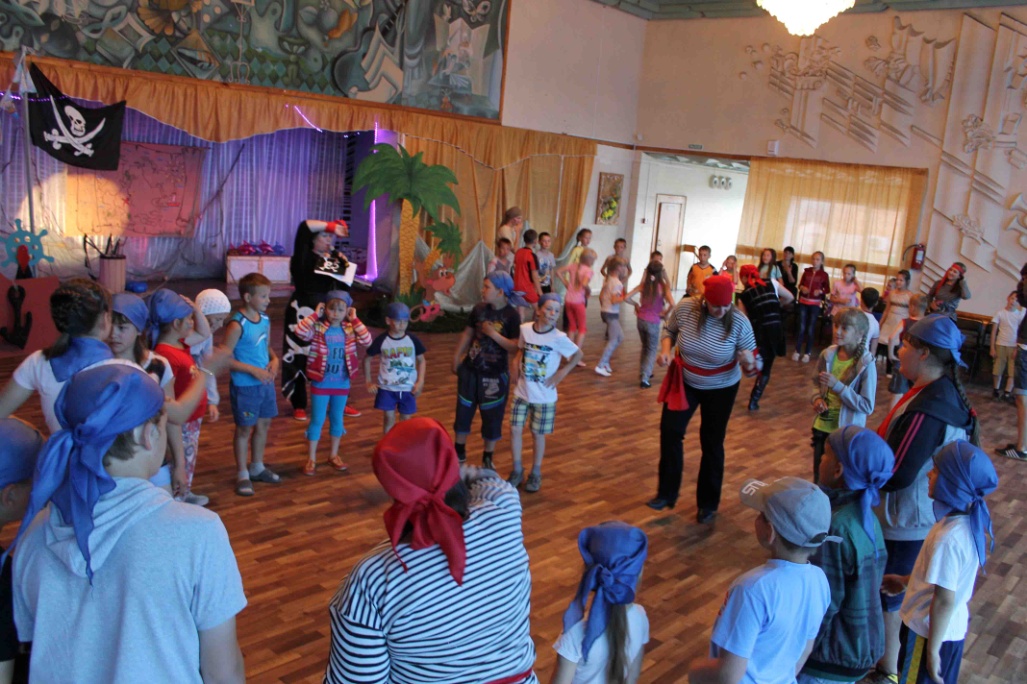 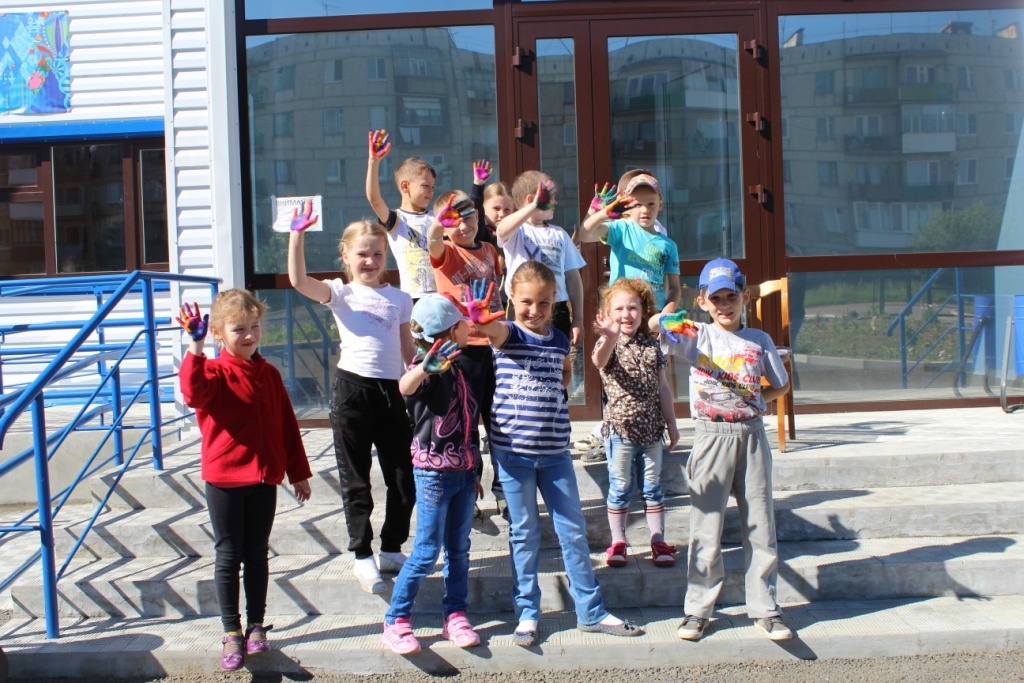 «ЛЦКиС»
«ЦРФК»
Работа летней молодежной биржи труда
 по трудоустройству подростков
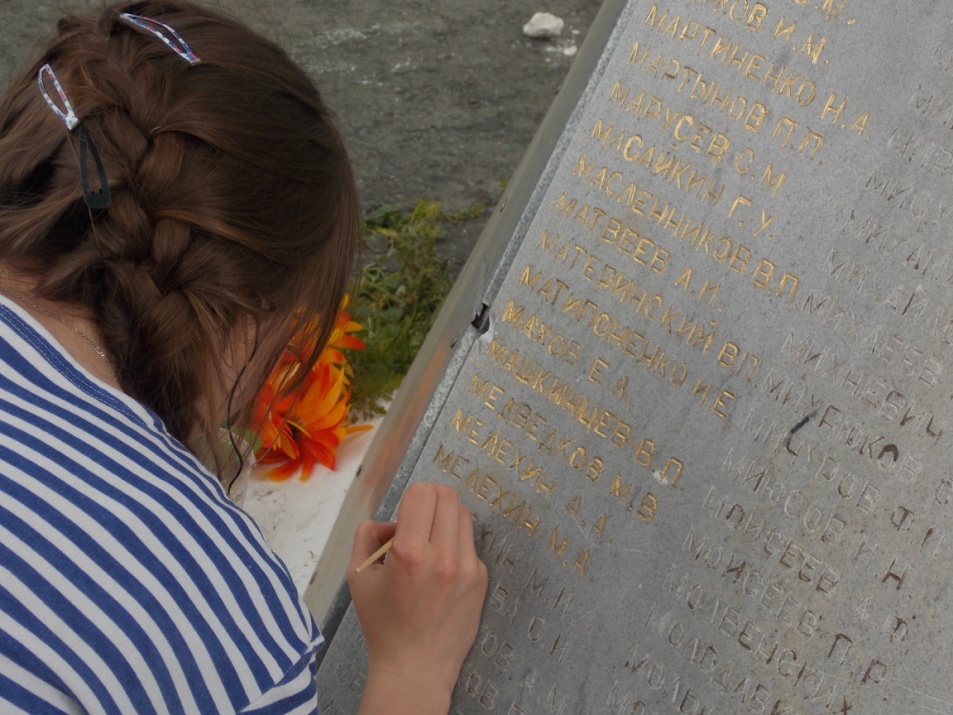 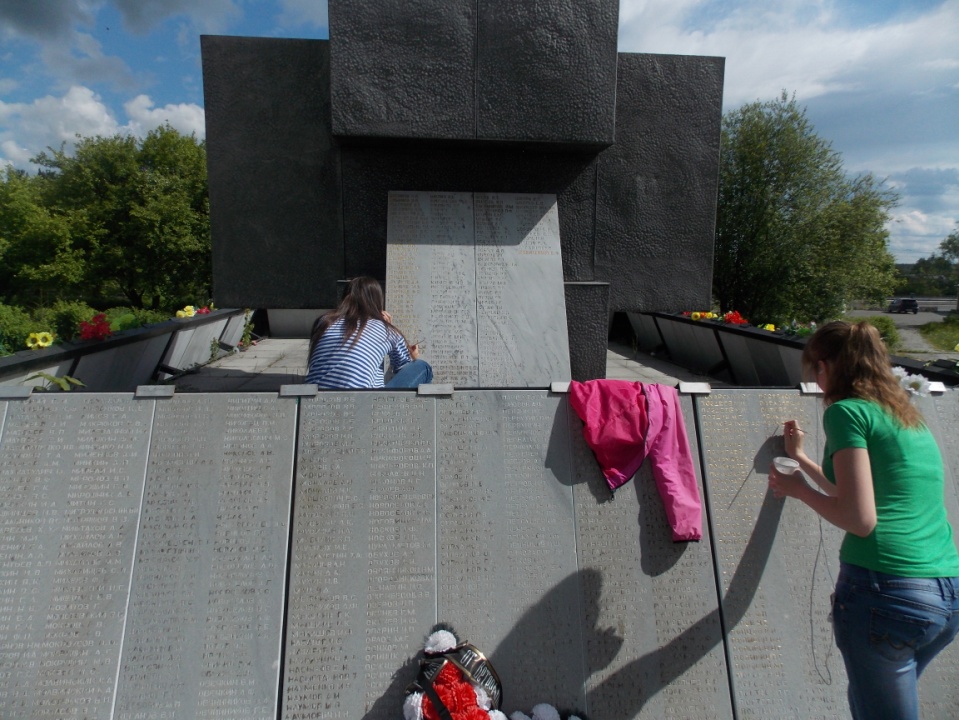 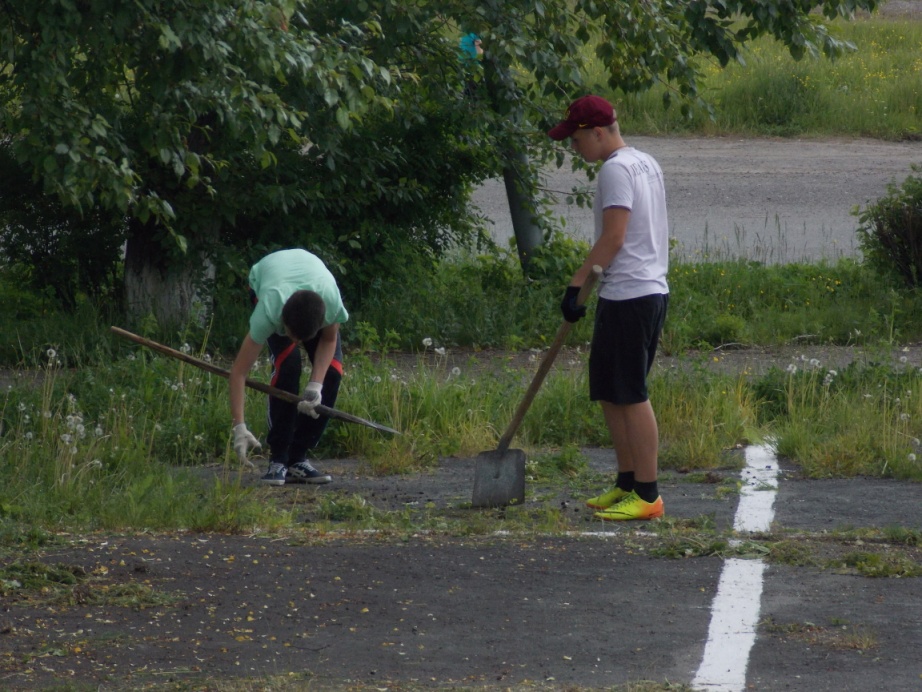 Первенство Северного управленческого округа СО 
по футболу
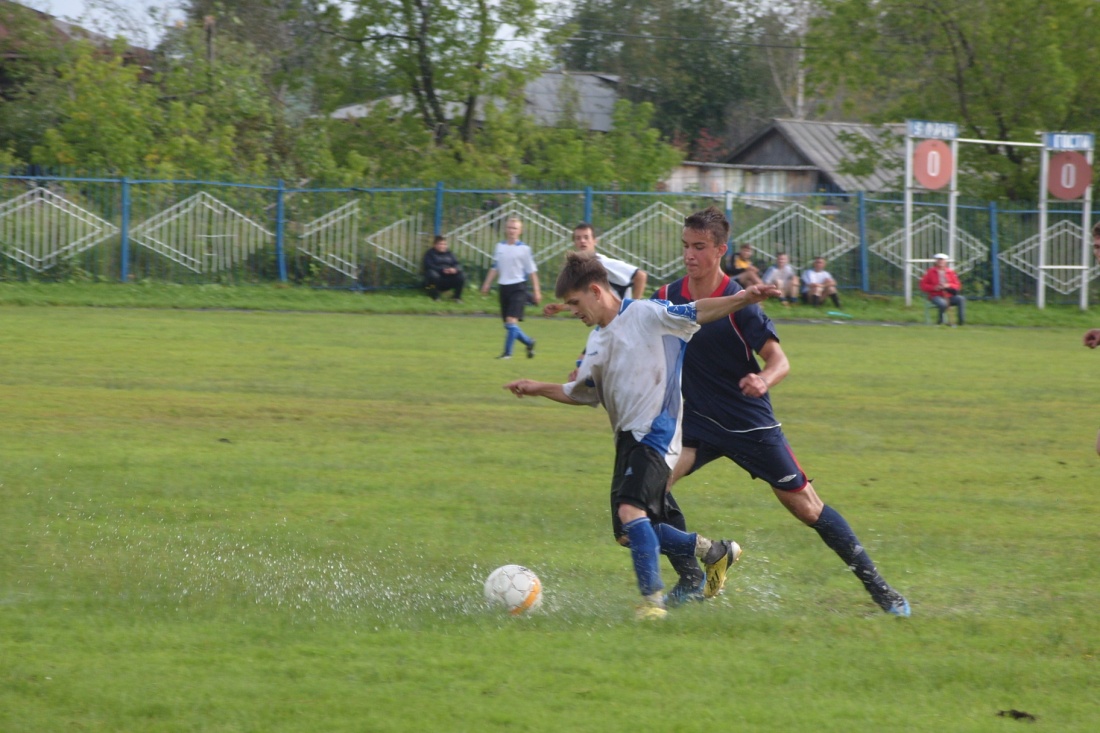 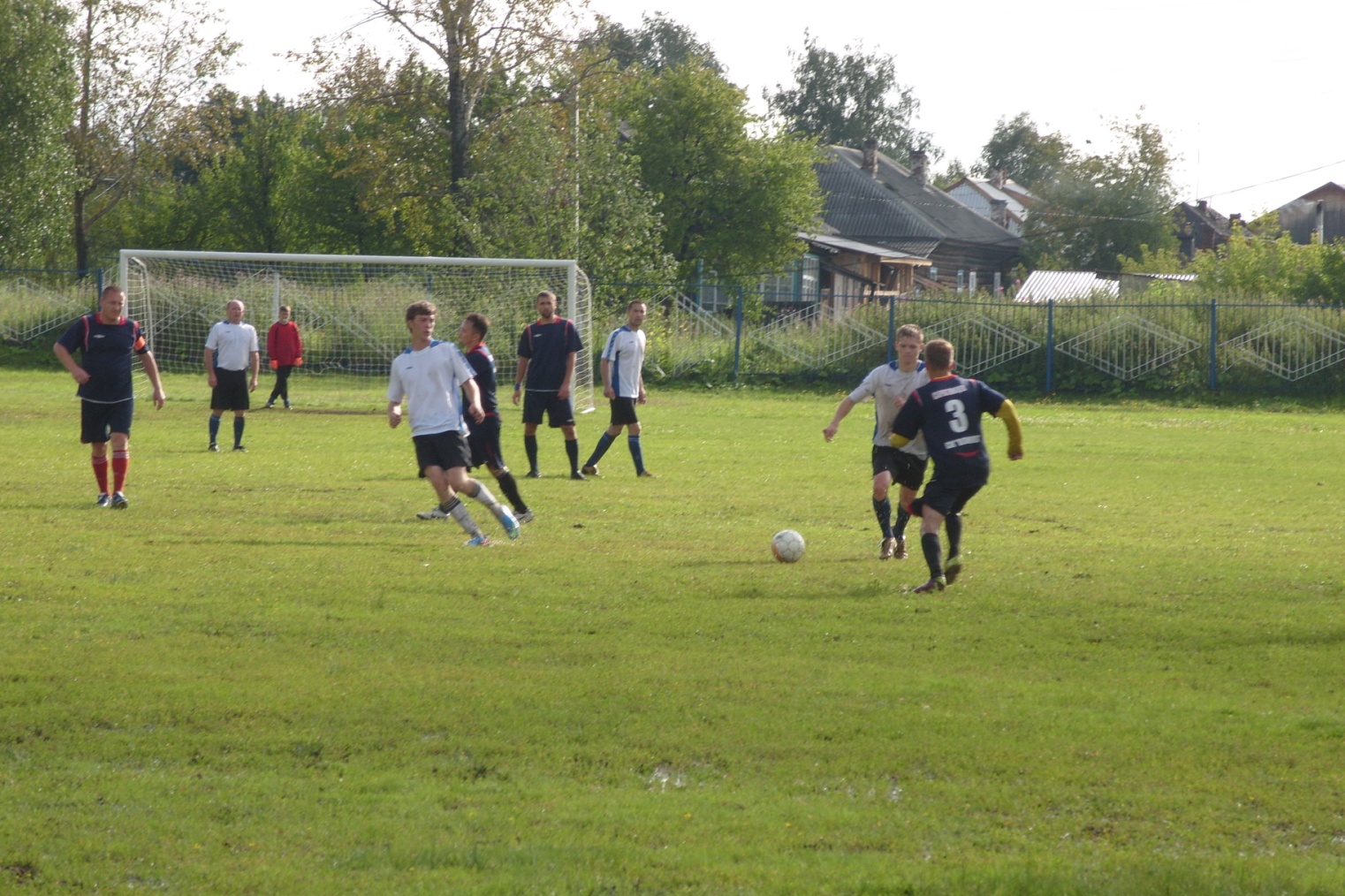 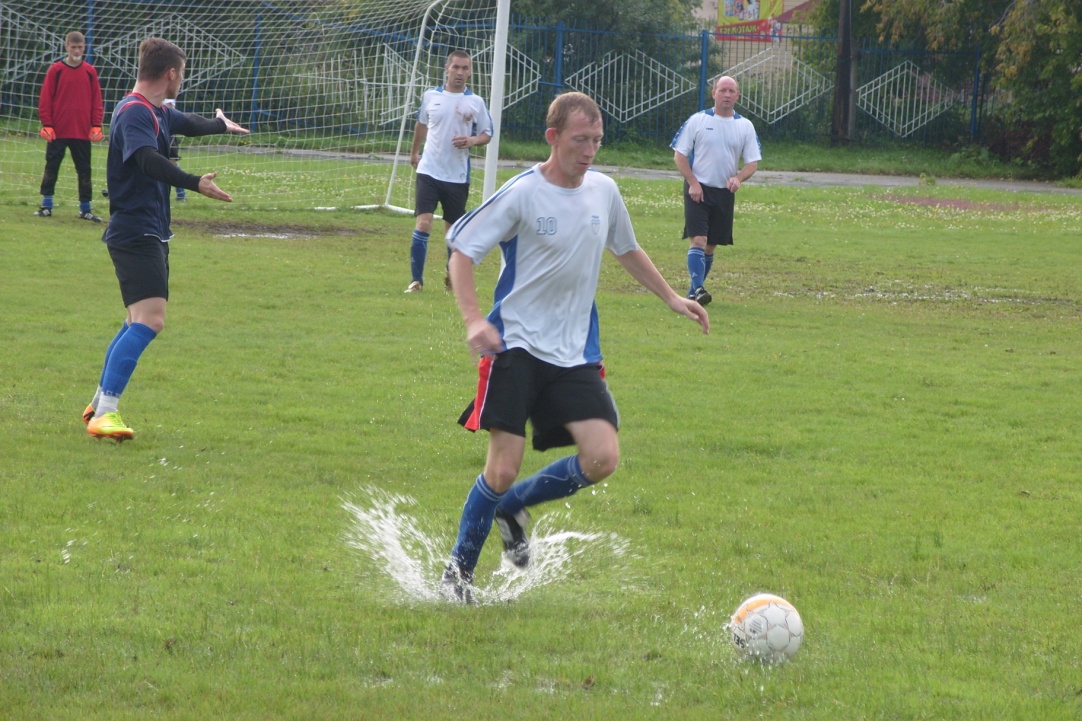 Матчевая встреча между  командами «Бумажник» (Н.Ляля)- «Олимп»(Верхотурье)
 
2 : 0
 в пользу  новолялинцев
На Павдинской плотине побывал министр природных ресурсов и экологии Свердловской области Алексей Владимирович Кузнецов
Идут восстановительные работы на Павдинской  плотине
Во время инспектирования хода  восстановительных работ
Министр посетил туристическую базу «Таежная Рось», расположенную на Павдинской территории
На туристической базе  «Таежная Рось»
расширенное совещание по вопросу перспектив развития Новолялинского городского округа на долгосрочный период
расширенное совещание по вопросу перспектив развития Новолялинского городского округа на долгосрочный период
Приступили к строительству  института
355 лет деревне Савинова. На сцене творческий коллектив Советского района приветствует начальника Савиновской территории.
III областной фестиваль  народной песни «Лялинское поречье», посвященный Дню народов Среднего Урала
III областной фестиваль  народной песни «Лялинское поречье», посвященный Дню народов Среднего Урала
III областной фестиваль  народной песни «Лялинское поречье», посвященный Дню народов Среднего Урала
III областной фестиваль  народной песни «Лялинское поречье», посвященный Дню народов Среднего Урала
III областной фестиваль  народной песни «Лялинское поречье», посвященный Дню народов Среднего Урала
Основные задачи на сентябрь 2014 года
Качественное и своевременное освоение бюджетных средств.
Работа над проектом бюджета Новолялинского городского округа на 2015 год и плановый период 2016-2017 годов.
Подготовка жилищного фонда, объектов социального и культурного назначения, коммунального хозяйства к работе в осенне-зимний период.
Проведение ремонтных работ и благоустройства территории округа
Строительство многоквартирных домов в г. Новая Ляля, пос.Лобва.
 Начало нового учебного года в образовательных учреждениях.
Проведение месячника, посвященного Дню пенсионера в Свердловской области.
Организация культурно-массовых и спортивных мероприятий.
Спасибо за работу!